ESSA Family EngagementSpring Federal Grants Conference June 10, 2025
Family Engagement for Targeted Assistance Programs
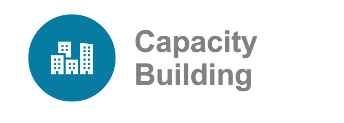 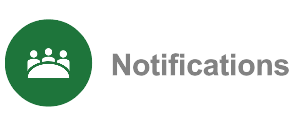 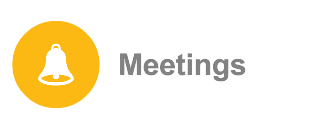 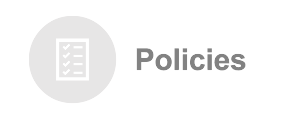 Connecting with Families/Guardians of students served by TI funds Targeted Assistance Programs and services. 
​
School Compacts ​
In a targeted assistance 
program, compacts should  identify specific grades and  subject areas served and are  only distributed to families/ guardians of students served by Title I funds. ​
​
Targeted involvement of  families and guardians of students served by Title I funds in a targeted assistance program.​
Family Engagement Schoolwide Programs
What is a Schoolwide Program?
A schoolwide program permits an eligible school to upgrade the entire educational program of the school to raise the academic achievement of all the students. Schoolwide programs use the approach of improving the entire school program with the intent of meeting the needs of those students who are failing or most at risk of failing to meet the state’s academic achievement standards
Foundations to ESSA requirements
Family/Guardian Policies
Describe specific rights of families/guardians 
Provide information and opportunities for meaningful activities developed with families/guardians so the entire community is prepared to participate in student educational growth.
Describe how families/guardians are involved in an annual evaluation of the effectiveness of the family/guardian engagement in improving academic achievement
Family Engagement Policies and Capacity Building for Rural districts
Colin Shebar
Director of Learning & Teaching
Berkshire Hills Regional School District
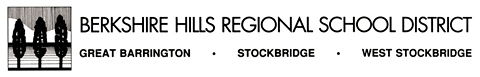 Berkshire Hills
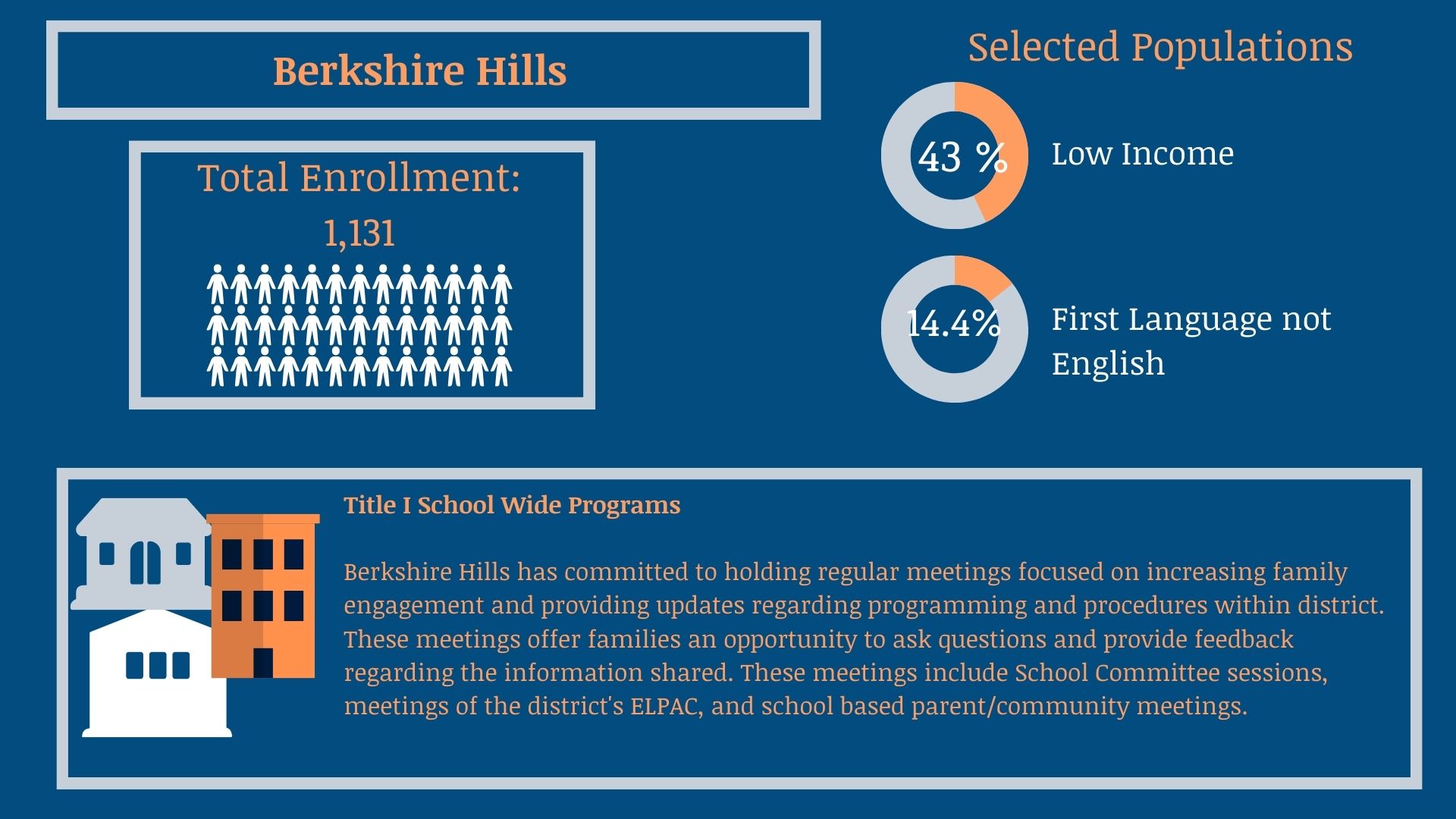 Annual TI Meeting
Schedule to inform participating families/guardians of students about Title I programs
File and save documentation of meeting, agenda topics and family participation and attendance
Family Engagement for a Targeted Assistance ProgramFulfilling meeting requirements with meaningful participation
Amherst
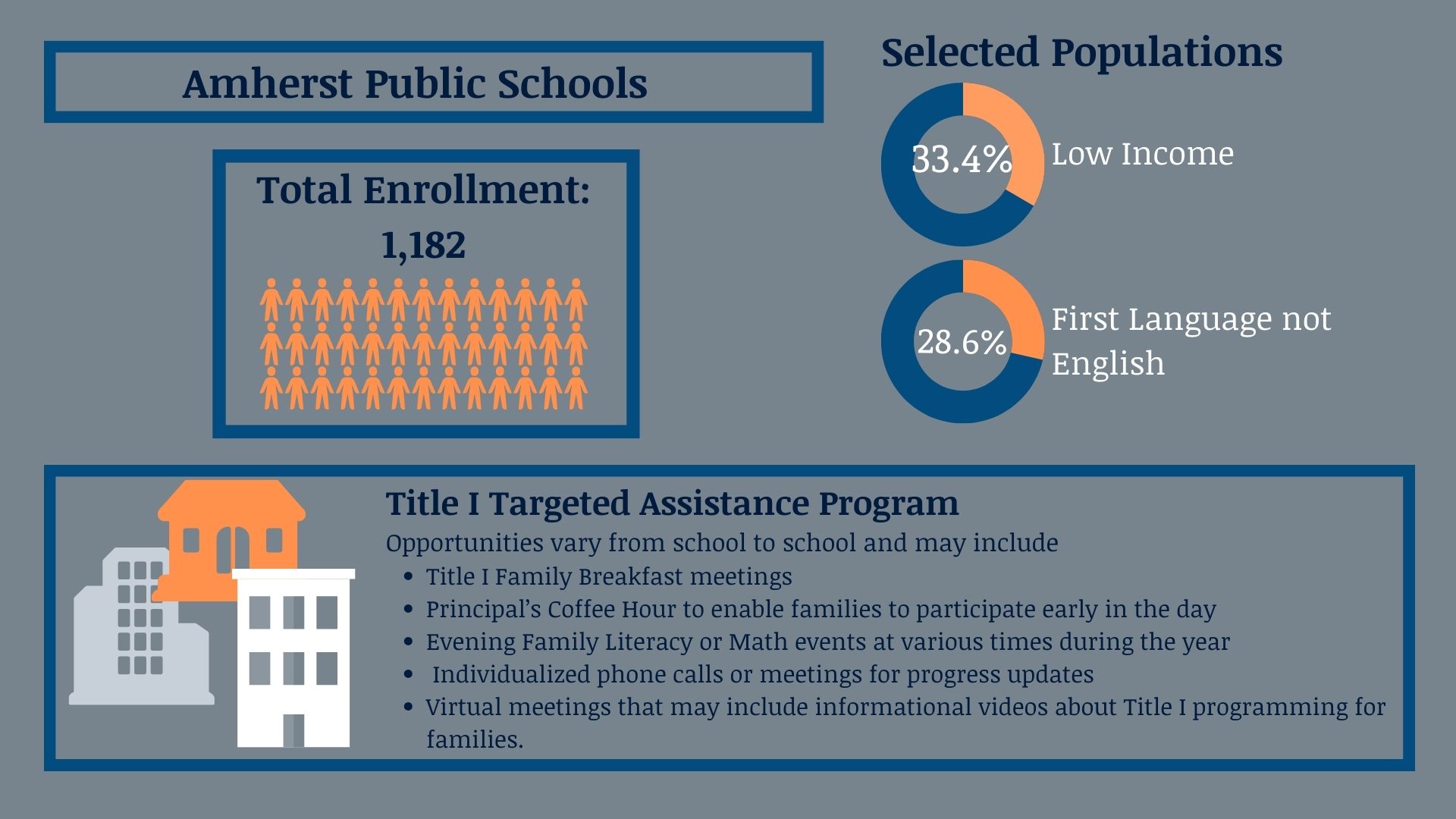 Family Engagement for a Targeted Assistance Program
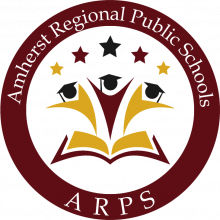 Stephanie Joyce
Title I District Coordinator
Amherst Public Schools
Fulfilling Meeting requirements in multiple formats
Formats and Outreach:
School Level meetings 

Office Hours - bimonthly progress updates
Progress Reports (Targeted)
Evaluations specific to Families of TI students 
Parent Square
Grade Level Family Events: “Tips from Title I”​ Building Reading Skills and 💗 of Reading Between Home and School
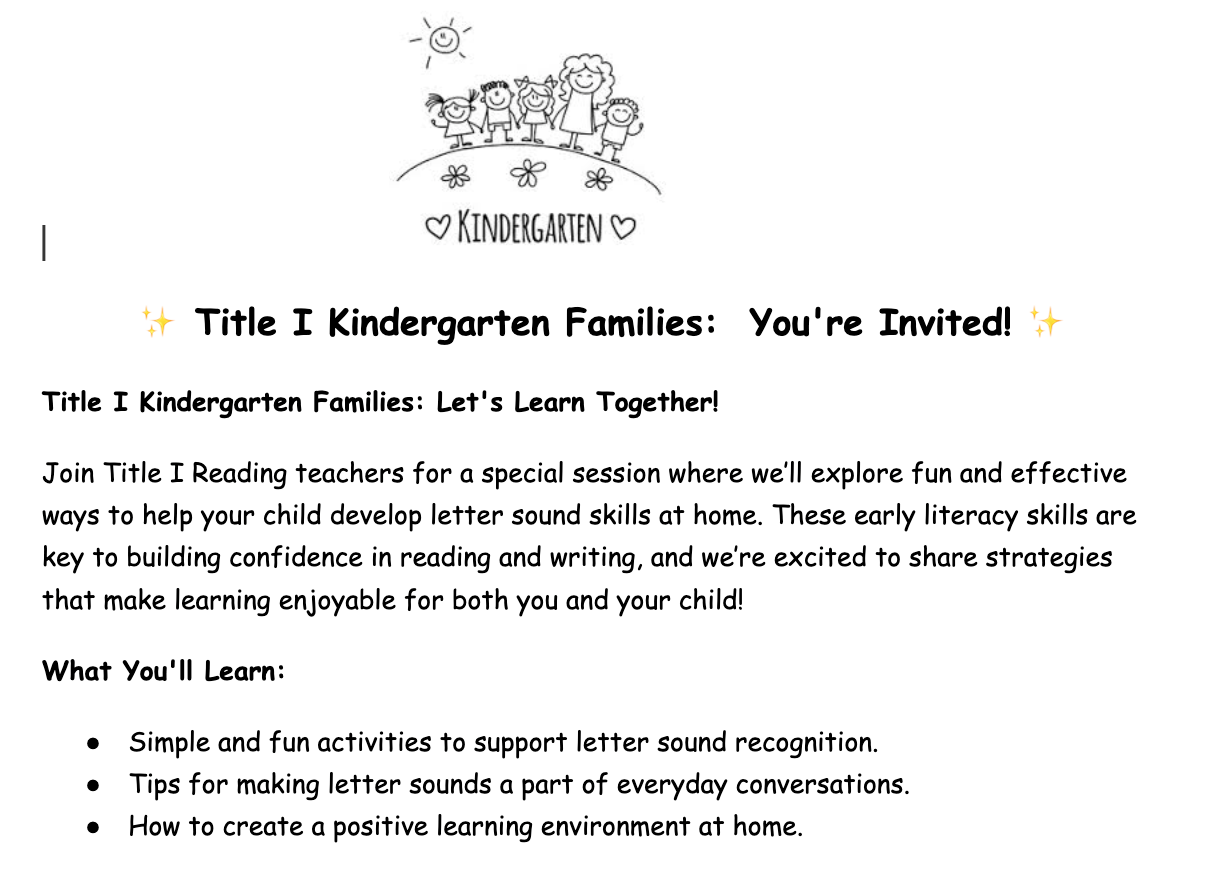 Sample Progress Reports
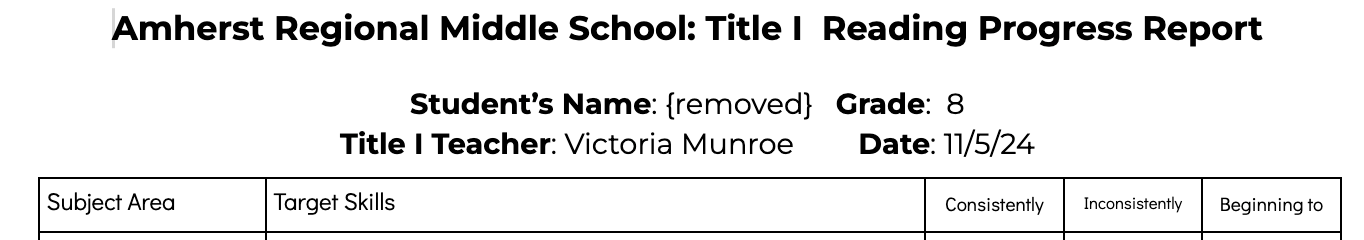 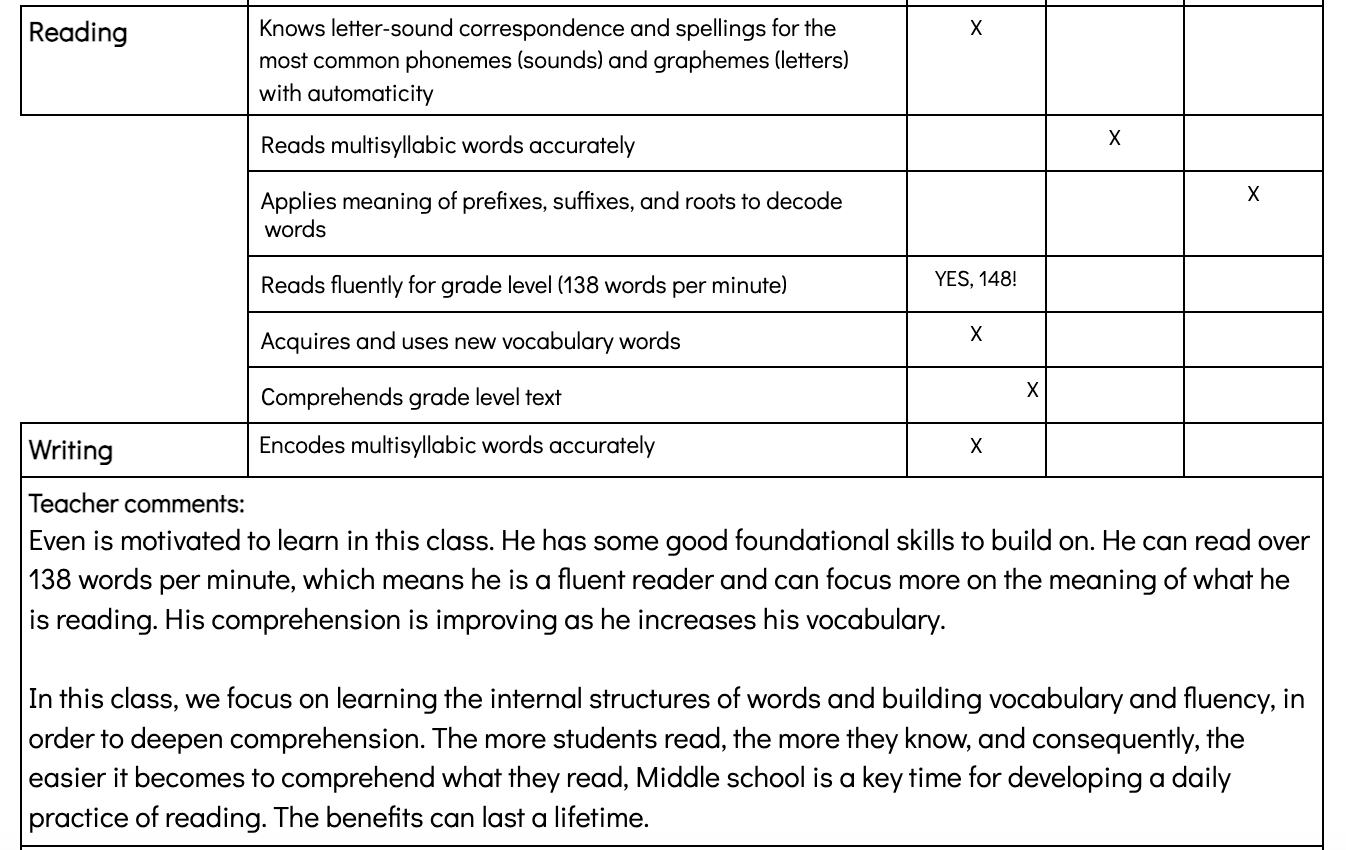 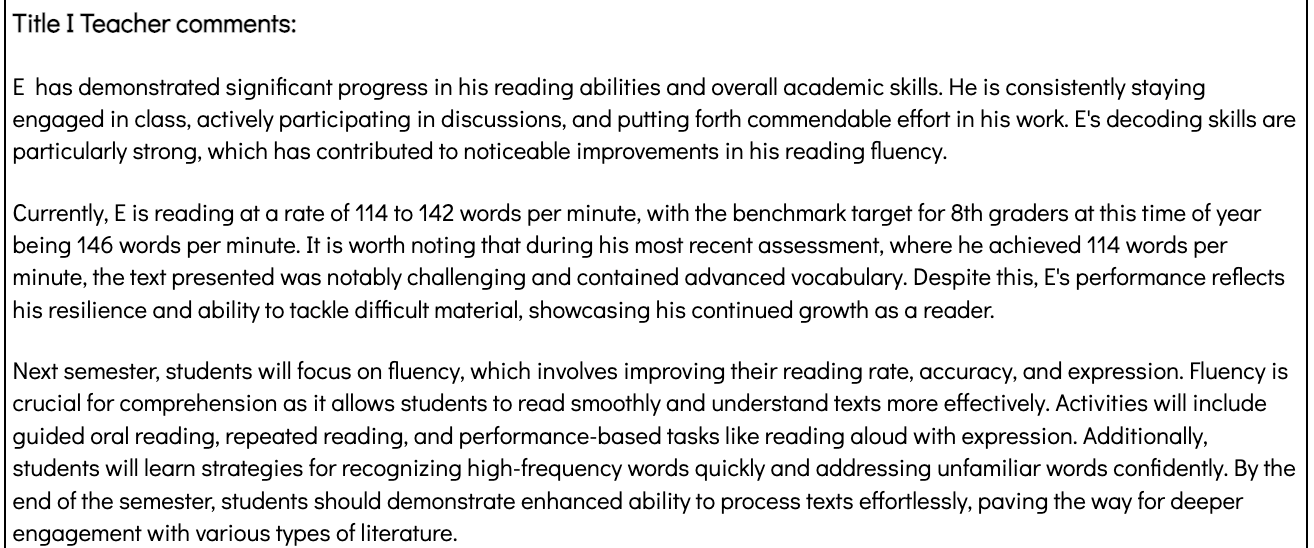 Meeting Formats and Outreach:
Office Hours - bimonthly progress updates

Progress Reports

Parent Square 
January 2025
Family Engagement for a Targeted Assistance Program
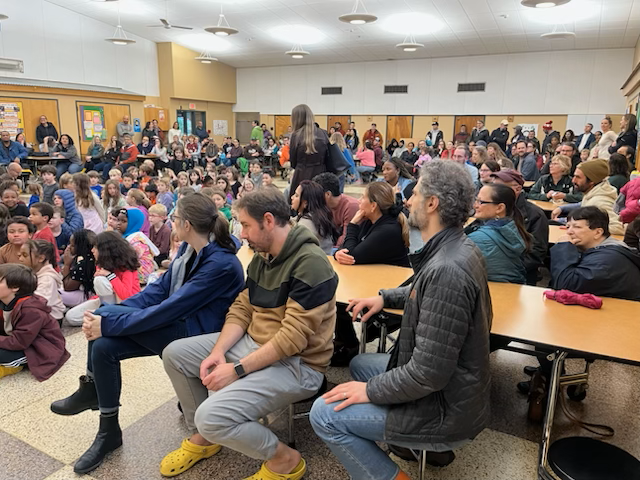 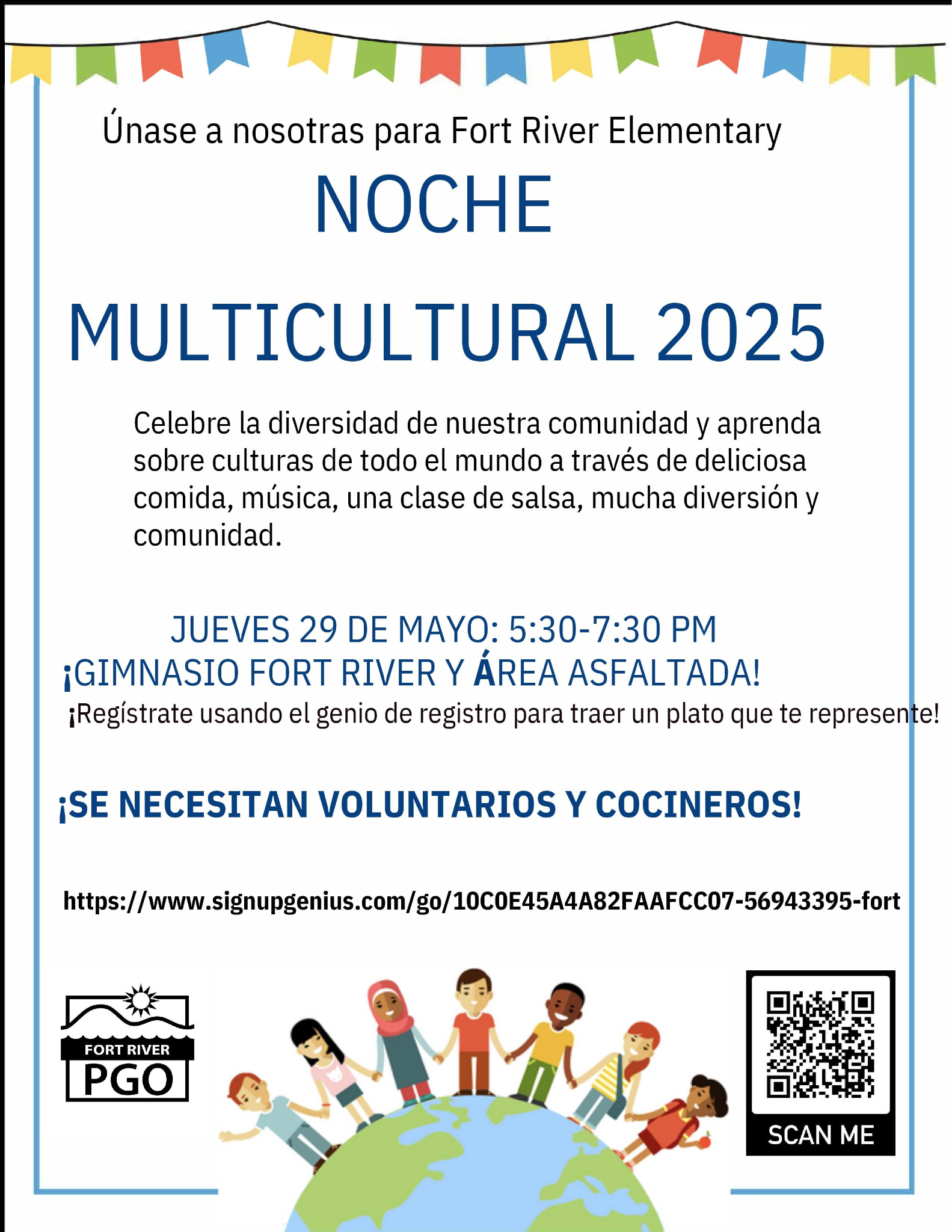 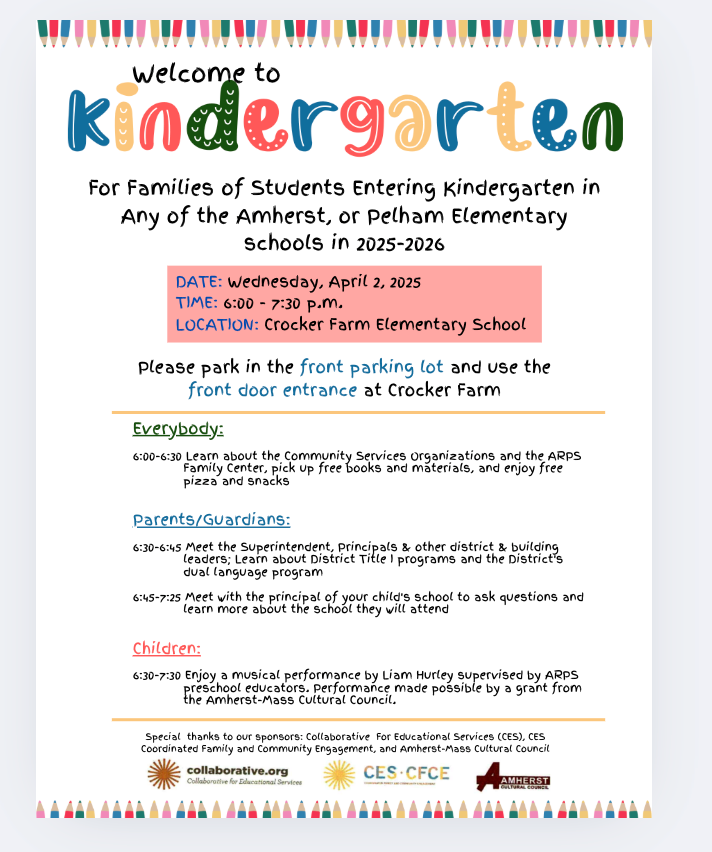 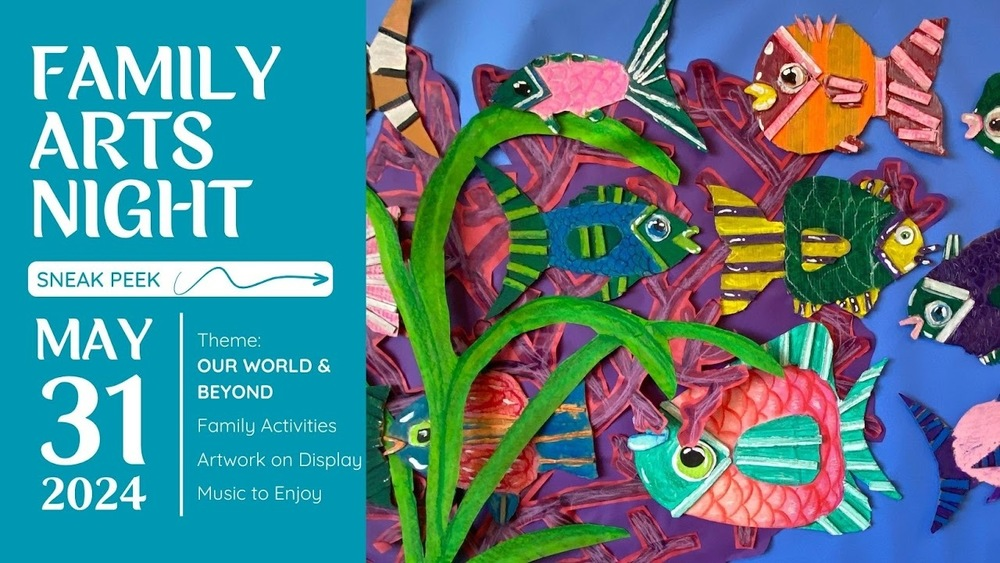 Annual Family/Guardian Notifications
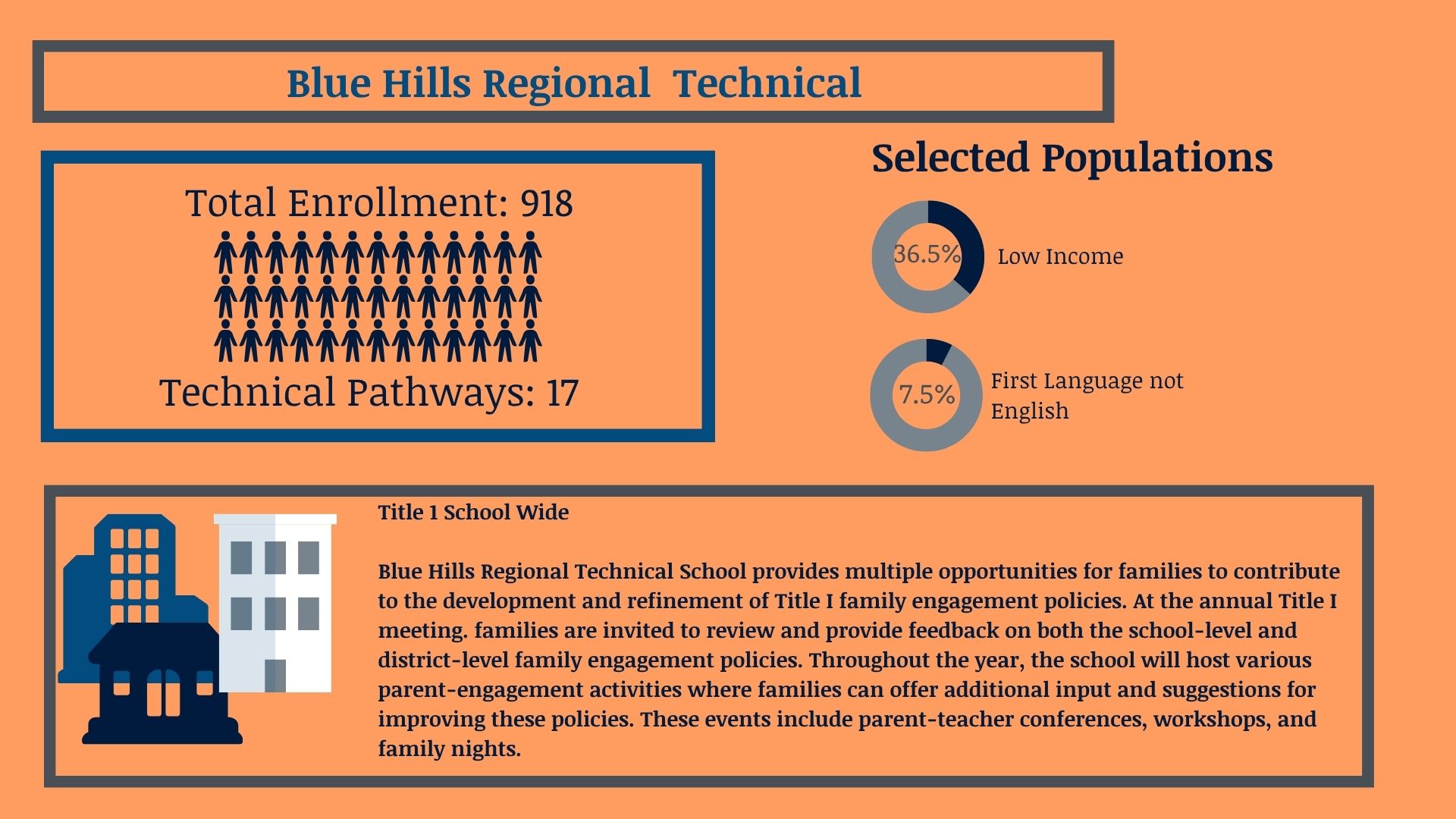 Family Engagement for High SchoolsSingle School Districts
Notifications for High Schools andSingle School Districts
Dr. Paul Bavuso​Academic Director, 
Blue Hills Regional Technical School​
pbavuso@bluehills.org
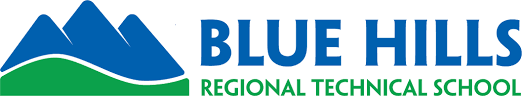 Overview Notifications Blue Hills
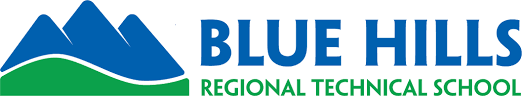 Overview
Strategic communication across multiple regions through both district-wide and local community channels
Full language accessibility built into every stage of communication, ensuring equal access for all families
Diverse outreach methods tailored to families' preferred communication styles and available technology
Carefully planned timeline that includes translation services and multiple family engagement opportunities before the presentation
Identification
Identification of the most common languages in your school community
Utilization of district translation services already in place
Use of bilingual staff members when available
Consideration of using QR codes linking to translated digital versions
Creation of materials in all identified primary languages
Use of universal symbols and icons when possible
Provision of translation services’ contact information on all materials
Blue Hills Notifications
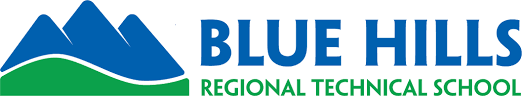 Digital Outreach
Supporting Multiple Means of Engagement through…
School website announcements (multi-language toggle options)
Weekly email newsletters to all families
School's social media platforms (Facebook, Instagram)
School messaging system (texts/automated calls)
Local community Facebook groups for all nine towns
QR codes on printed materials linking to RSVP form

Traditional Media
Printed flyers sent home with students
Local newspaper announcements in all nine towns
Community bulletin boards:
Libraries
Community centers
Religious institutions
Local grocery stores
Laundromats
Coffee shops
Multi-Language Materials​
Creation of materials in all identified primary languages​
Use of universal symbols and icons when possible​
Provision of translation services’ contact information on all materials​
​
Personal Outreach​
Engage current parent volunteers to spread the word​
Use existing parent networks such as your Boosters Club or Parent-Teacher Association​
Leverage parent-teacher conferences, open houses, and back-to-school nights for face-to-face promotion​
​​
Capacity Building
Sharing best practices and resources with families on how to monitor and improve student academic progress and achievement.
Revere
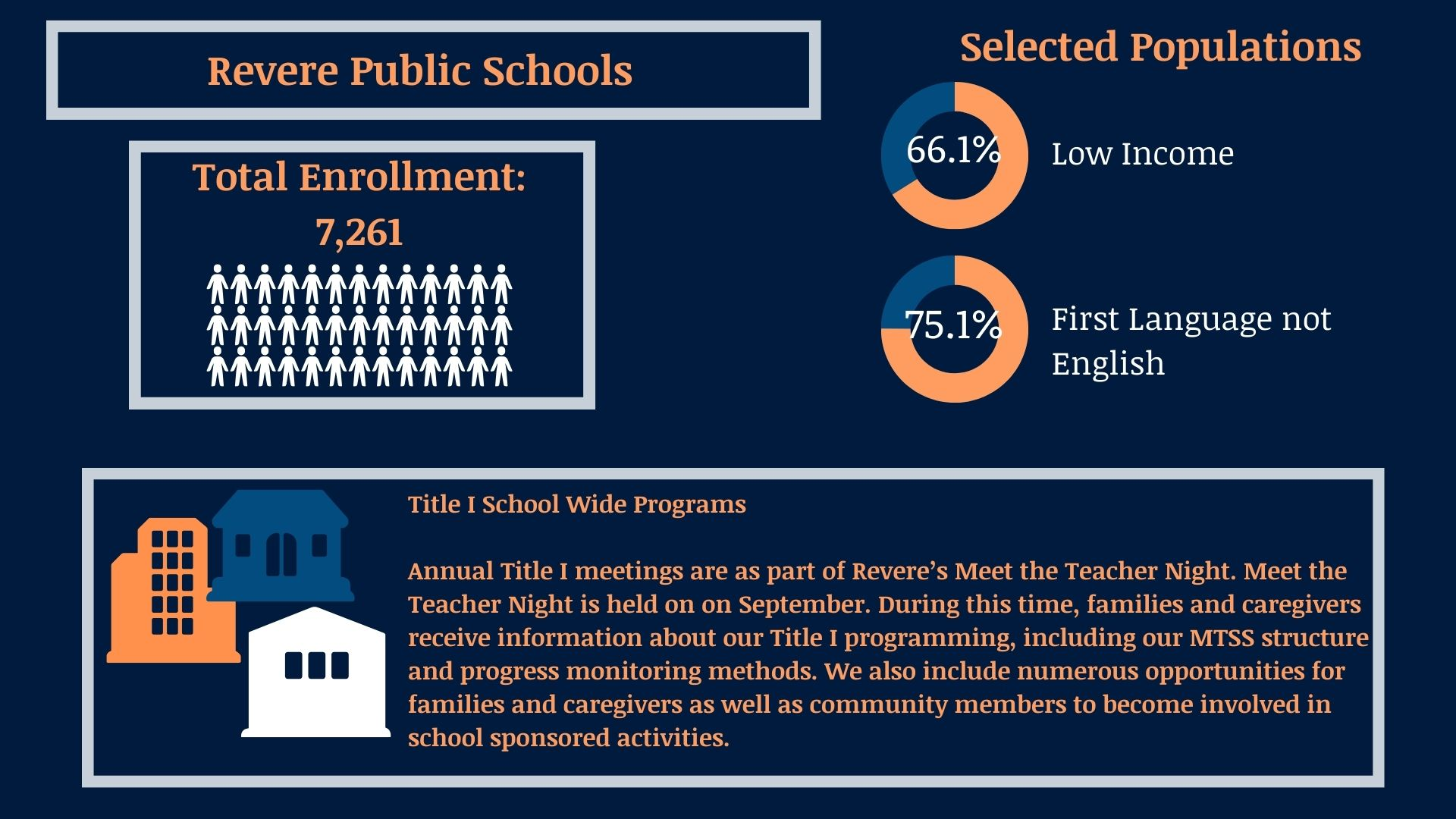 Capacity Building for urban schools with multiple Schoolwide programs
Briana TsoupasDirector of Title I
Revere Public Schools
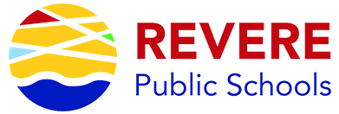 District-wide Initiative
District Needs Assessment Survey
Survey-Needs Assessment-Teachers and Students MCIEA
Next piloting one for families-user friendly dashboard, publicly available
District and School Level Events
Structures to Support Communication
Family Liaisons -12 across district Family Liaisons
Interpreters-Translation Devices
Parent Square-Two-Way Communication 
Monthly Cabinet Meetings with all Administration
Weekly Meetings with Literacy and Math Coaches
Daily PGT (Professional Group Time) with Grade Level Teams
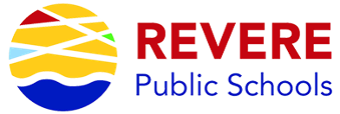 Revere Public Schools District Level Initiatives
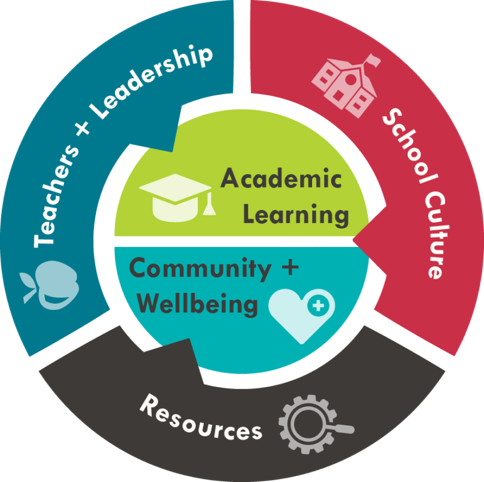 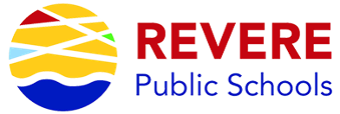 Questions & Answers
New Resources to Review and Consider
ESSA Family Engagement Overview – NEW! 

Documentation of Title I family/guardian 
outreach and involvement - NEW!​​
Sample Title I Brochure for Families - NEW!
Resources
District and School Family Engagement & Required Policies (DESE Guidance)
School- family/guardian compact
Report Card Cover Letter and Right-to-Request (English)
Right-To-Know: Teacher Not Meeting State Licensure Requirements